ANOVA Q2
Summarizing the data and providing count, mean and standard deviation for each treatment group
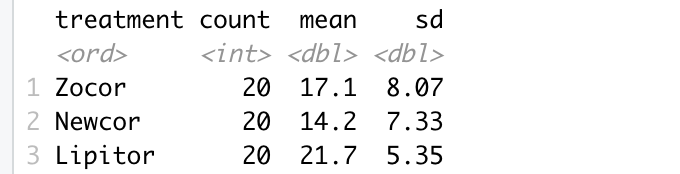 Summarizing the data with ANOVA model fitting
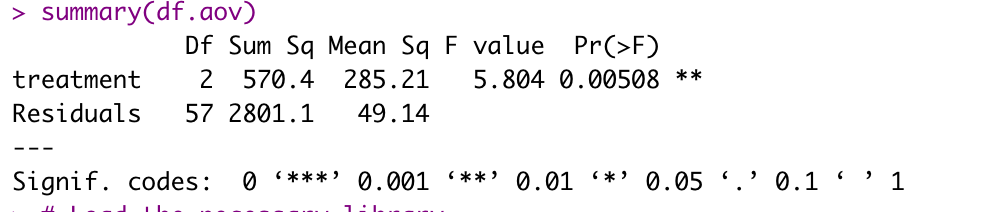 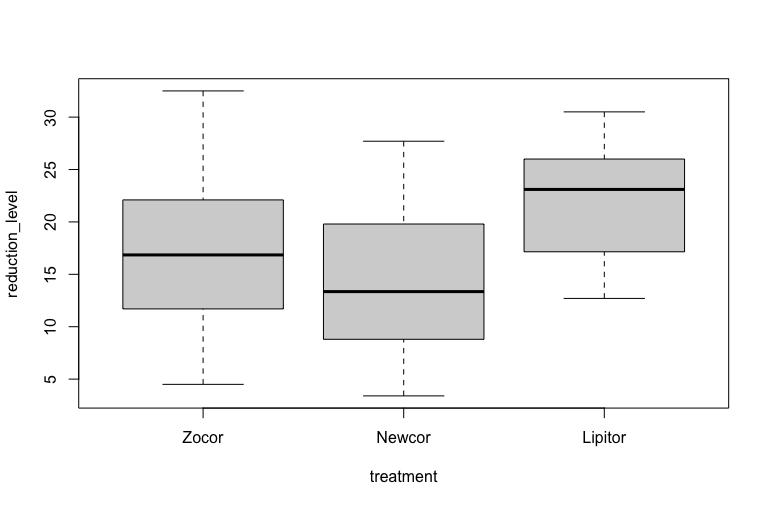 Box plot to visualize the distributions of each treatment group:
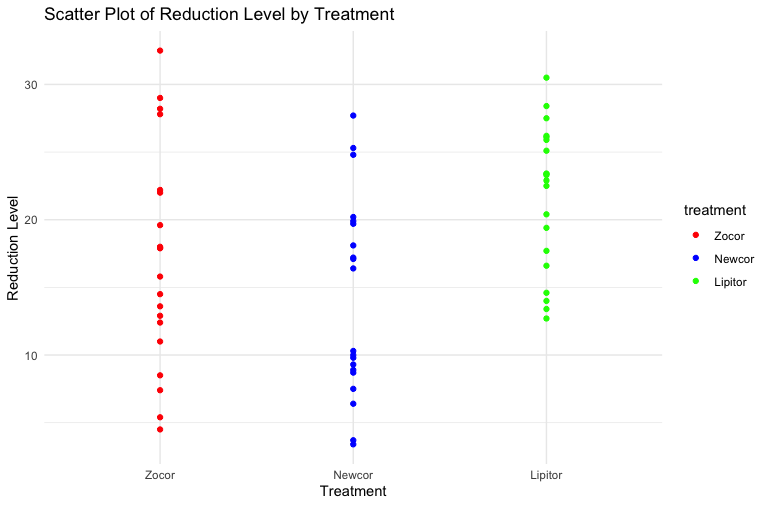 Are there significant differences in cholesterol reduction due to drug type?
The F-statistic is 5.804.
The p-value (Pr(>F)) is 0.00508.

The p-value (0.00508) is less than the typical significance level of 0.05, which suggests that there are significant 
differences in cholesterol reduction due to the drug type.